Dia 3
Ele tem o       melhor enredo
Todos os dias temos a chance de começar um novo capítulo. 
Cada dia que amanhece, cada nova estação, cada novo ano, temos a chance do recomeço. A cada tropeço, erro ou equívoco, a cada vez que perdemos algo ou alguém, precisamos ter a noção de que necessitamos virar a página.
MUDANÇA NA DIREÇÃO ERRADA 

Jacó havia sido escolhido por Deus para receber a bênção da primogenitura, mas ele era o segundo filho, e Isaque declarou que Esaú teria direito à primogenitura.

Por que o Senhor não o fez    nascer primeiro?
Não adianta questionarmos Deus, a maneira como Ele trabalha e o tempo designado por Ele. 
Precisamos entender que Deus vê o óbvio pela perspectiva de Sua onisciência.
“Deus não conduz jamais Seus filhos de maneira diferente da que eles escolheriam se pudessem ver o fim desde o princípio.” 
(Ellen G. White, A Ciência do                            Bom Viver, p. 479).
Muitas vezes, Deus permite dificuldades e as aparentes incoerências para que não nos acomodemos, mas busquemos algo melhor e lutemos por isso para que tenhamos a consciência de que necessitamos de uma virada de vida, aprendamos a depender Dele e O conheçamos melhor.
A MUDANÇA ERRADA 
Ellen White diz: “Dia e noite o assunto lhe ocupava os pensamentos, até que se tornou o interesse absorvente de sua vida. [...] Acreditava que a promessa relativa a si não se poderia cumprir enquanto Esaú retivesse os direitos de primogênito, e procurava constantemente descobrir um meio pelo qual pudesse conseguir a bênção” (Patriarcas e Profetas, p. 122). 
E assim, aproveitando-se de uma oportunidade, Jacó propôs a venda da primogenitura para dar início à mudança de sua vida. Seu irmão faminto, cansado, desfalecido e indiferente a vendeu. 
UMA MUDANÇA DE RUMO EQUIVOCADA
Não basta termos a consciência de que necessitamos virar a página, mas precisamos fazê-lo da maneira correta. Era do interesse de nosso inimigo que Jacó falhasse, pois, assim, impediria ou atrasaria o cumprimento da promessa do nascimento de Jesus como o Resgatador que viria através de Seus descendentes.
O PONTO DA VIRADA

Cansado da viagem, cansado de si mesmo, de tanta dor e angústia, ele se deitou no chão tendo uma pedra como travesseiro. Olhou para o céu cheio de estrelas. Deus parecia muito distante dele enquanto o mal estava muito perto. Somente uma prova dada por Deus poderia confirmar o perdão divino. O que pedir como prova? Ele não sabia, apenas queria uma.
“Senhor, diga alguma coisa, mostre de alguma forma que o Senhor não desistiu de mim. Do contrário, não terei certeza de que posso mudar e virar a página de minha vida.”             Ali, Jacó adormeceu e sonhou.
A oração em si não tem poder instantâneo de nos transformar ou mudar o problema, mas é o único meio que autoriza Deus a usar Seu poder para nos transformar e mudar o que for preciso para virar a página e escrever nossa história.
Deus revelou a Jacó em sonho que Jesus é o caminho para a virada. 

Ele é Aquele que conecta o homem em sua fraqueza e desamparo à fonte do poder infinito. Não há mudança sem Jesus.   Não há virada sem entrega e sem oração.
RECOMEÇO DIVINO

E Jacó fez um voto, dizendo: Se Deus for comigo, e me guardar nesta viagem que faço, e me der pão para comer, e vestes para vestir;
E eu em paz tornar à casa de meu pai, o Senhor me será por Deus;
E esta pedra que tenho posto por coluna será casa de Deus; e de tudo quanto me deres, certamente te darei o dízimo. Gênesis 28:20-22
Sua história a seguir mostra que mudar e crescer espiritualmente não nos afasta de problemas e injustiças, mas nos faz fortes para resistir ao mal, suportar com fé na esperança das promessas.
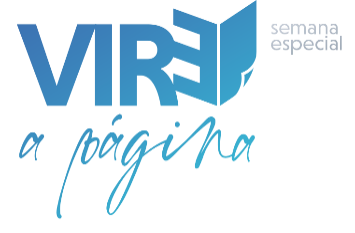 Lições que devemos aprender com essa experiência de Jacó:
 
1º Virar a página exige confissão de pecado.
2º Virar a página requer luta e perseverança. 
3º Virar a página demanda paciência e esperança. 
4º Virar a página requer aceitar o toque de Deus.
DEUS QUER MUDAR                 SUA HISTÓRIA.
“E Deus não fará justiça a Seus escolhidos, que clamam a Ele de dia e de noite, ainda que tardio para com eles? Digo-vos que depressa lhes fará justiça.” 
(Patriarcas e Profetas, p. 139).